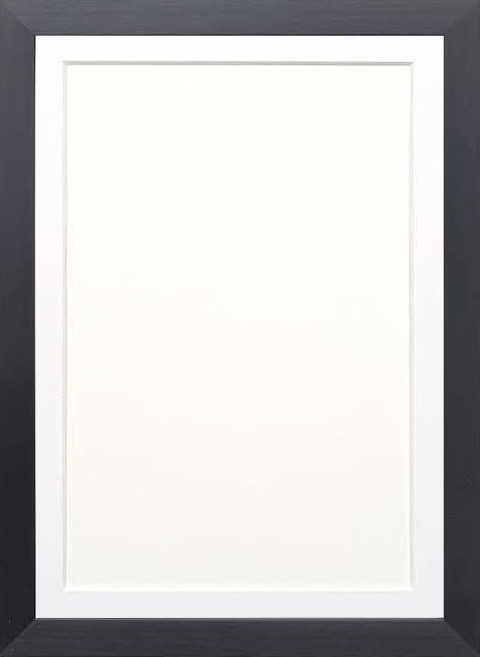 ARTa level
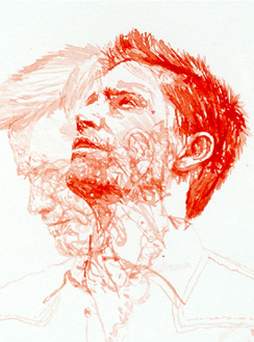 Exam BOARD – EDEXCEL
60% COURSEWORK
40% EXAM
ART A LEVEL 
WITH FINE ART
SPECIFICATION
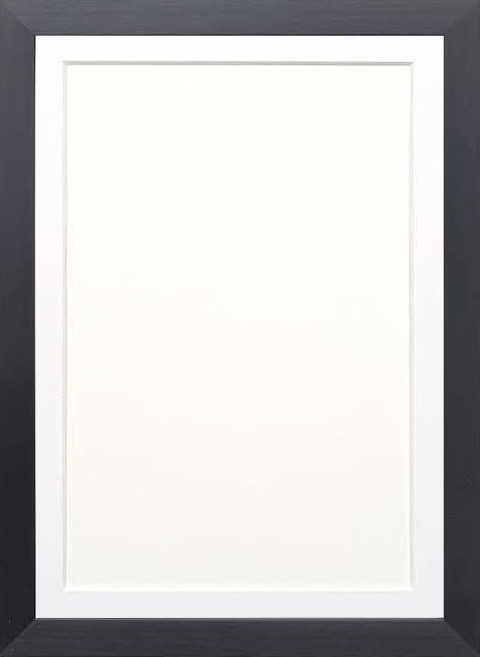 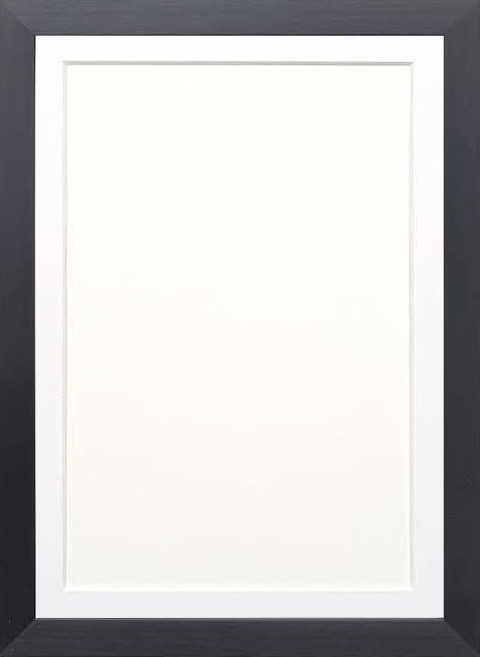 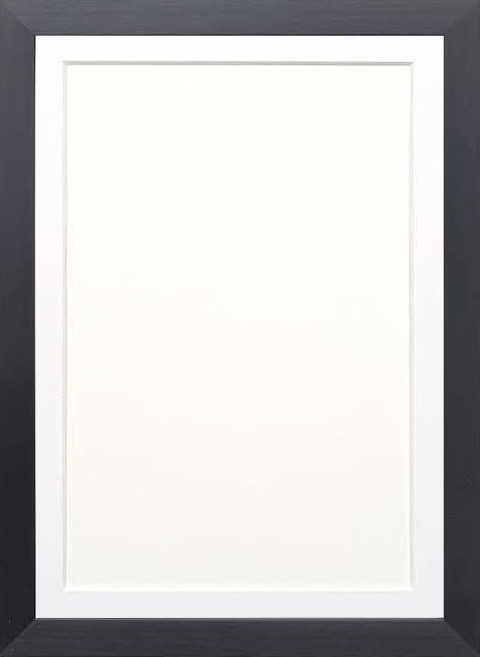 Coursework

Introduction Project -

Technical skills.
Processes, media exploration,  firsthand recording.
 Project overviews.
Gallery visits – integrated into projects.
Studying the work of other Artists, crafts people and designers.

Personal Study - 

Application of skills critical engagement through independent personal project. Developing on a given starting point through the study of your own work and the work of others.
Coursework

Essay - 

Illustrated critical study essay based upon a topic related to your own studio work.
1000 – 3000 words 

Exam

Project title set by Edexcel as a starting point.

Students work towards an independent outcome resolved during a 15 hour exam.
Sketchbooks /Portfolios


Sketchbooks - support and extend your thinking and discoveries! 
They house ideas,  thoughts and feelings, as well as drawings, paintings and photos. - trapping your journey as an artist. 
Portfolios – build up over the two-year course and support your application to  Foundation course / University course.

All work is used in a final exhibition to celebrate your discoveries as an Artist.
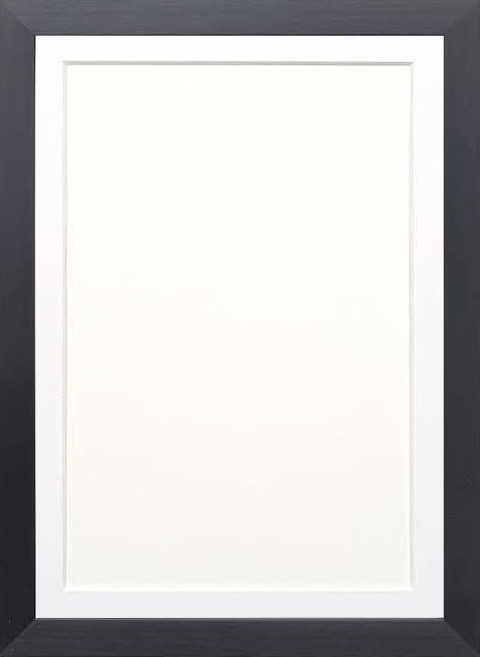 PHOTOGRAPHYa level
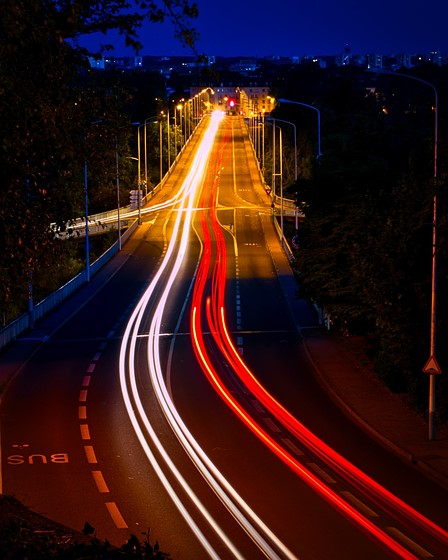 Exam BOARD – EDEXCEL
60% COURSEWORK
40% EXAM
ART A LEVEL 
WITH PHOTOGRAPHY
SPECIFICATION
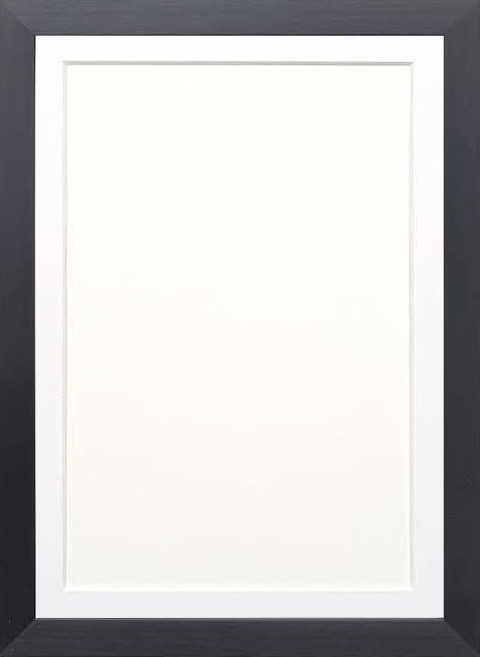 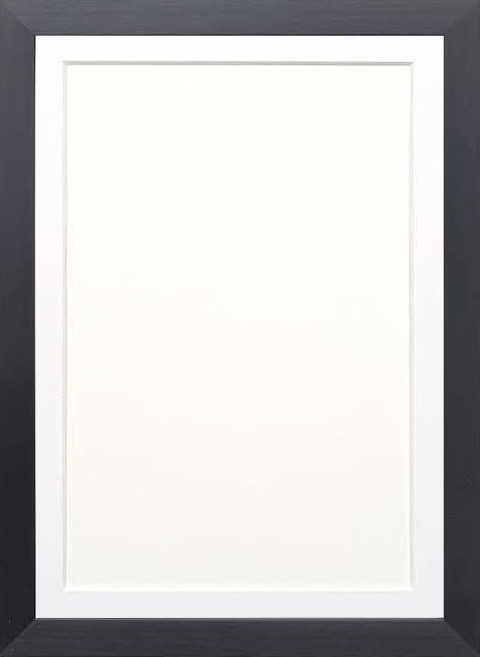 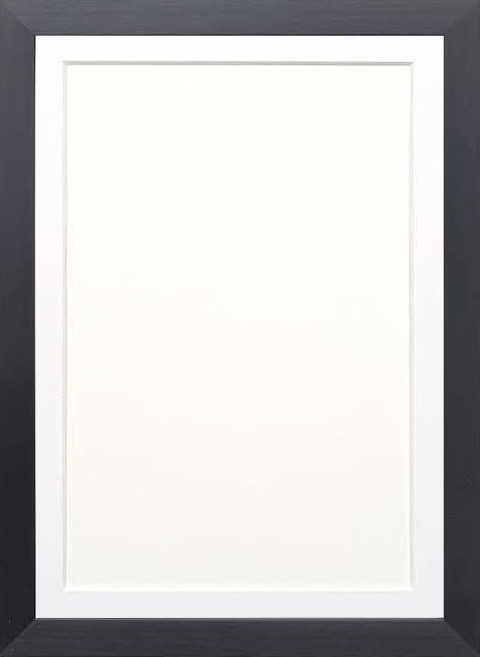 Coursework

Introduction Project -

Technical skills.
processes, alternative process and image making.
Digital – Photoshop and editing software.
Studying the work of other Artists and Photographers.

Personal Study - 

Application of skill through independent personal project Developing on a given starting point through the study of your own work and the work of others.
Coursework

Essay - 

Illustrated critical study essay based upon a topic related to your own studio work.
1000 word minimum

Exam

Project title set by Edexcel as a starting point.

Students work towards an independent outcome resolved during a 15 hour exam.
Digital Sketchbooks


In September 2020 work / sketchbooks will be digital only. Created using Office 365 and any other software of your choosing.


All work will be digitized and saved online.


Take your work anywhere and create and update where ever you are!
Creative Arts Digital Resource Pack
ARTS
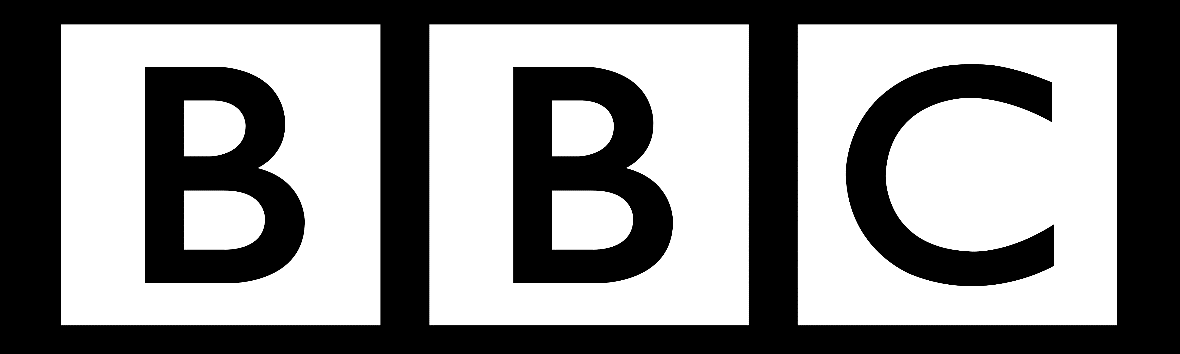 Culture in Quarantine
Bringing arts and culture into your home
Explore cultural links across the Arts & get creative at home:   
Visual Arts      Music      Theatre     Dance    Audio Books
https://www.bbc.co.uk/arts
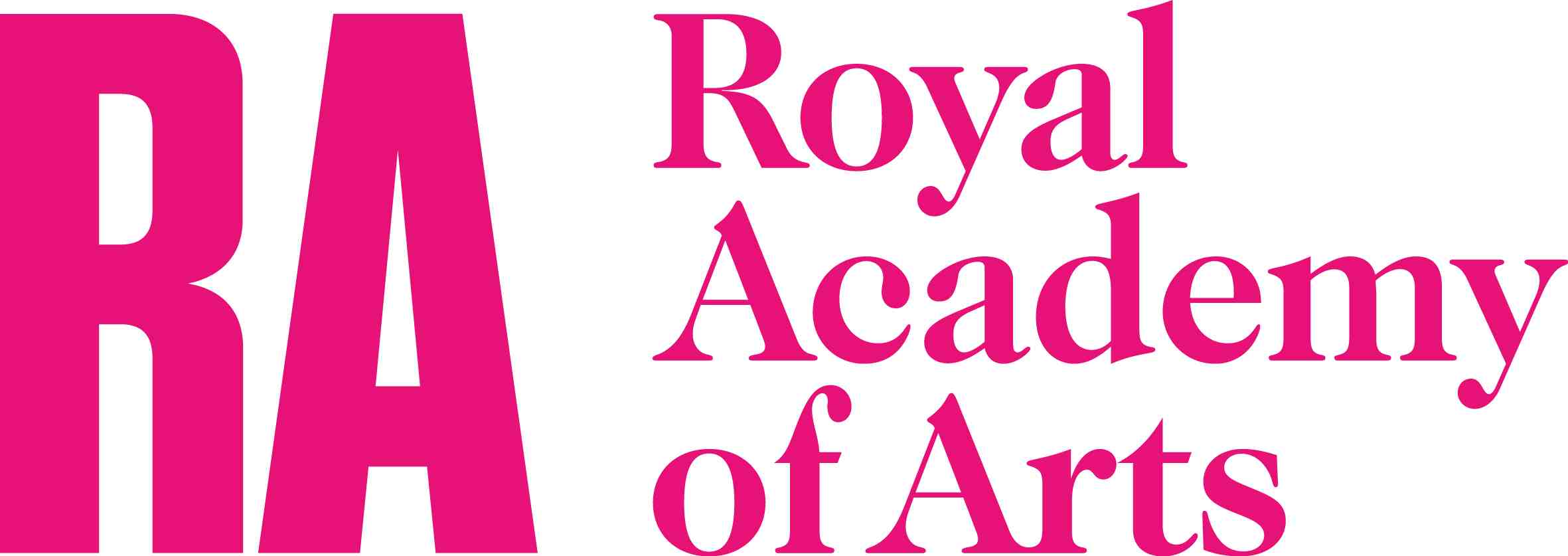 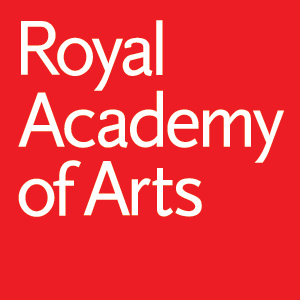 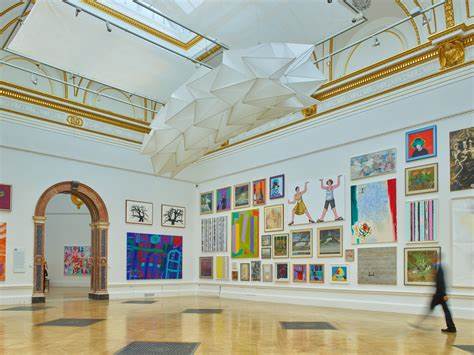 https://www.royalacademy.org.uk/

https://www.royalacademy.org.uk/news-and-blog

https://www.royalacademy.org.uk/art-artists
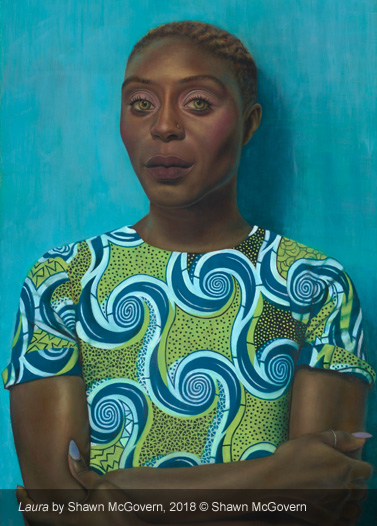 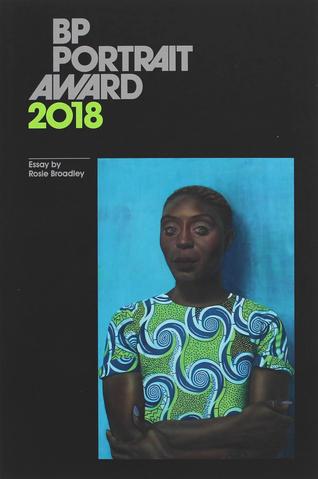 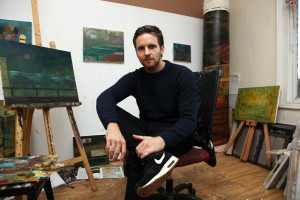 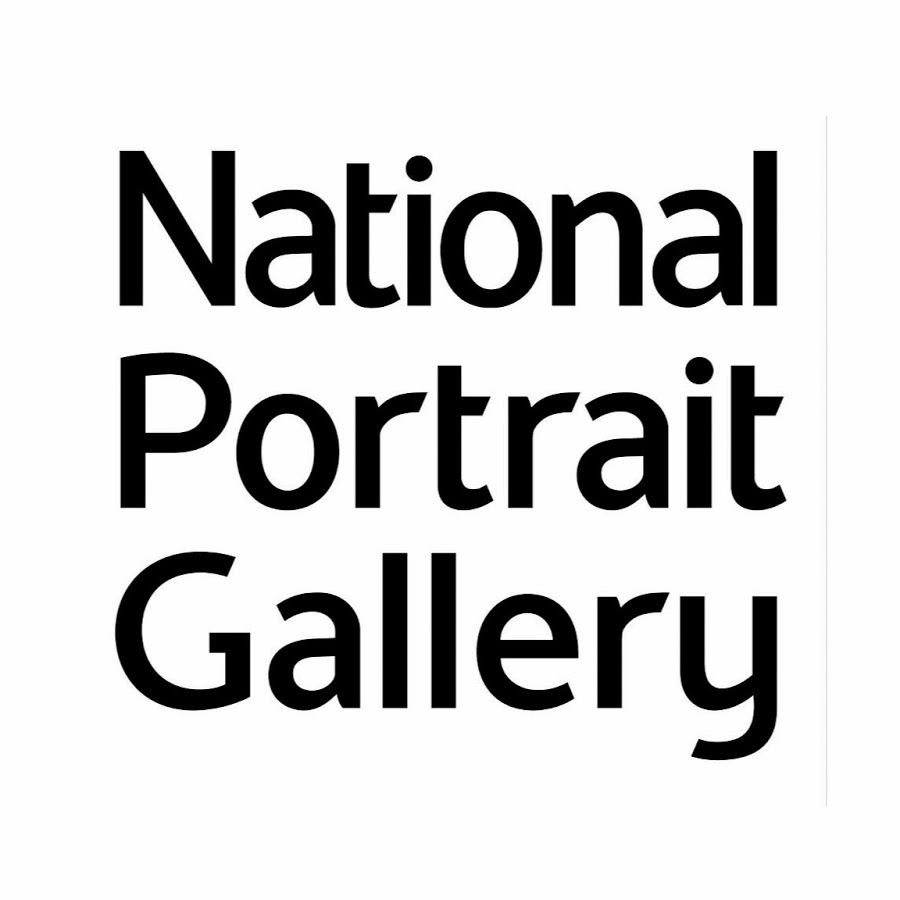 Shawn McGovern Ex Trinity Student  - Working Contemporary Artist painted ‘Laura’ 2018 BP Portrait Award
https://www.npg.org.uk/  


https://www.npg.org.uk/collections/
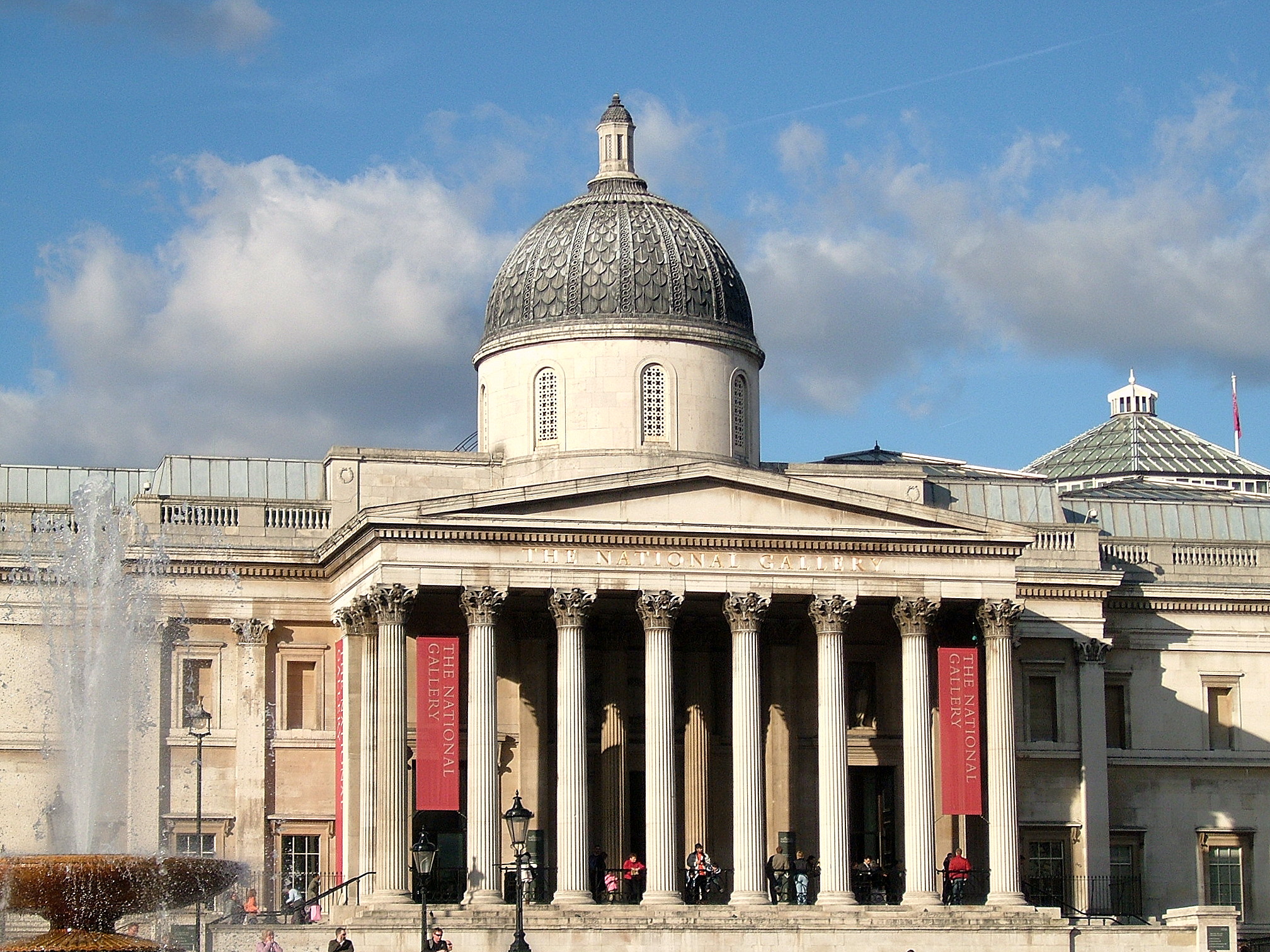 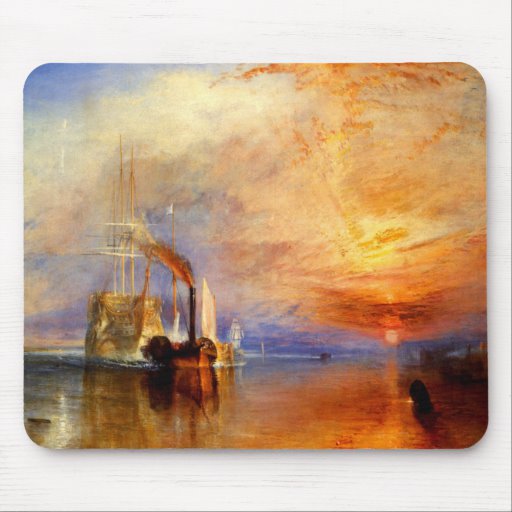 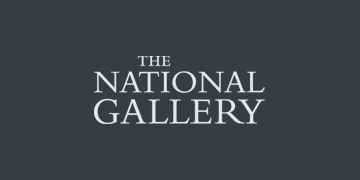 https://www.nationalgallery.org.uk/behind-the-scenes/film-series-restoring-artemisia-gentileschis-self-portrait?
https://www.nationalgallery.org.uk/paintings/search-the-collection 

https://www.youtube.com/watch?v=r1Xq4qsC5ww&utm_source=wordfly&utm_medium=email&utm_campaign=NG

https://www.nationalgallery.org.uk/learning/young-producers
https://www.nationalgallery.org.uk/
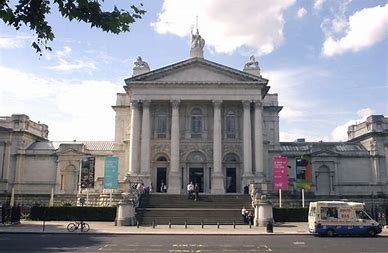 The Tate http:// www.tate.org.uk  

https://www.tate.org.uk/art

https://www.tate.org.uk/artist-rooms

https://www.tate.org.uk/tate-collective    (16-25?  Want access to £5 exhibition tickets, free events, creative opportunities and discounts across Tate? Sign up for free Tate Collective account.)  

Tate Collective gives access to the following areas of interest:  Reading Lists / Podcasts / Creative Projects / Quizzes / Getting Started as an Artist / Student Resources including exploring careers advice, exam help and more.
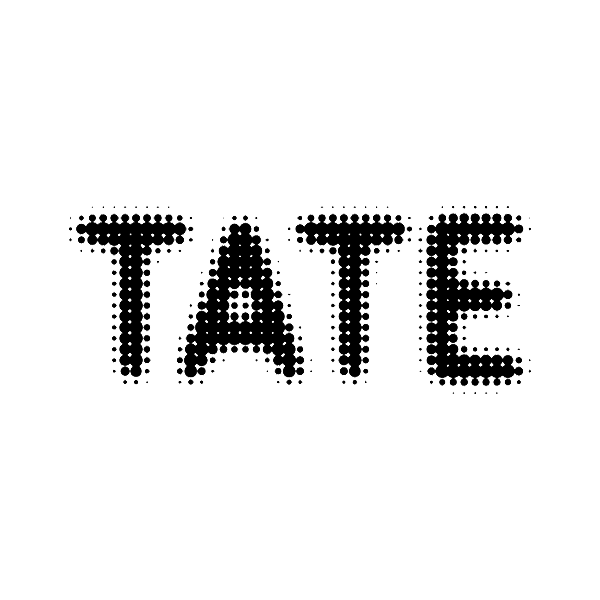 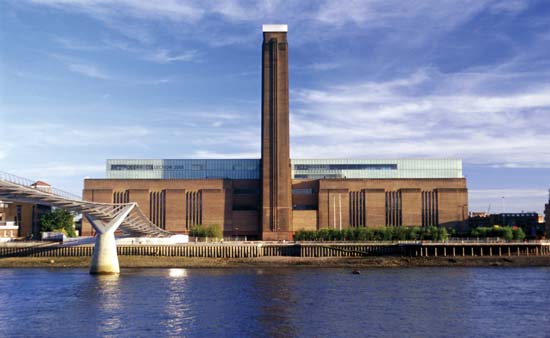 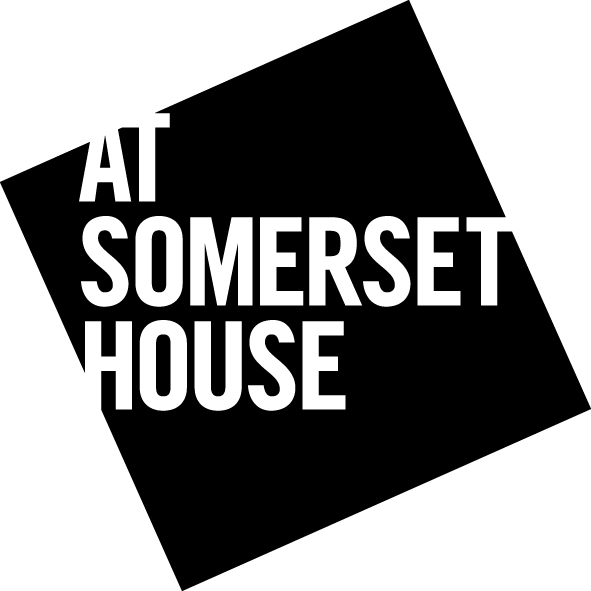 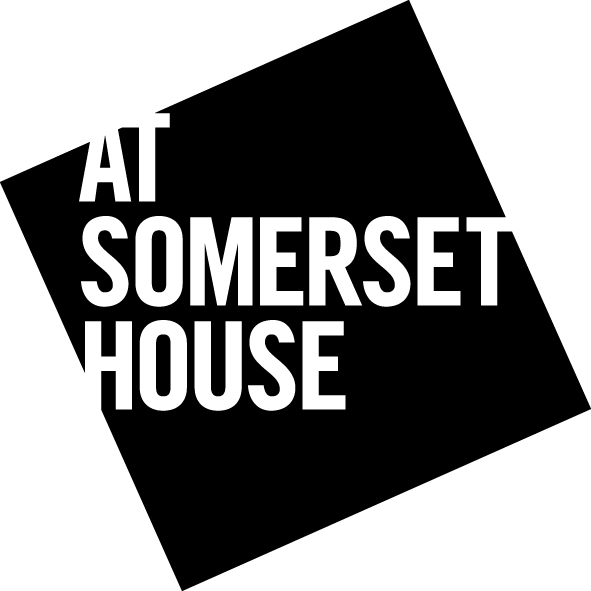 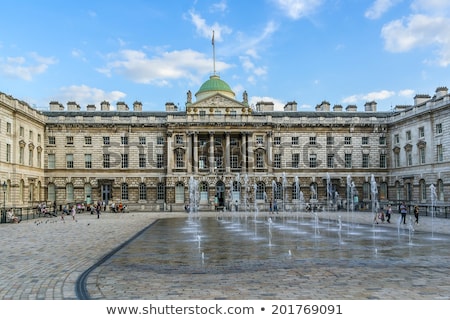 https://www.somersethouse.org.uk/
https://www.somersethouse.org.uk/blog 
(Access to videos and interviews from leading Arts practitioners, career insights, debate, critique on exhibitions and ideas)
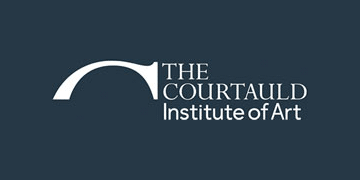 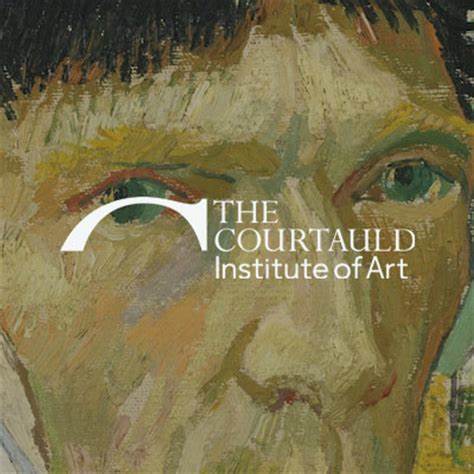 https://courtauld.ac.uk/
https://courtauld.ac.uk/gallery/about/3d-gallery-virtual-tour?
https://designmuseum.org                                       https://designmuseum.org/exhibitions  (exhibition guides and notes)








https://designmuseum.org/digital-design-calendar
https://designmuseum.org/design                          https://designmuseum.org/designers
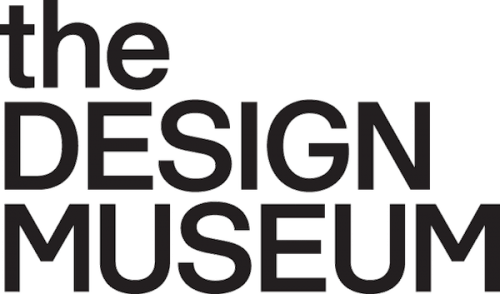 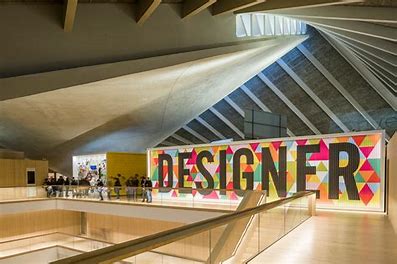 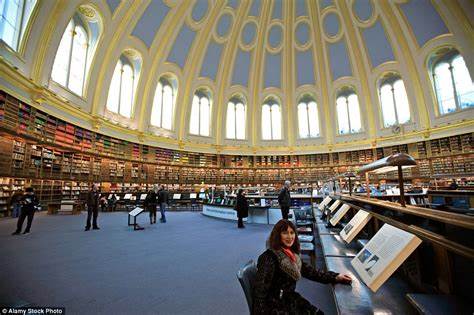 https://www.bl.uk/
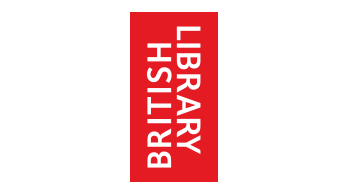 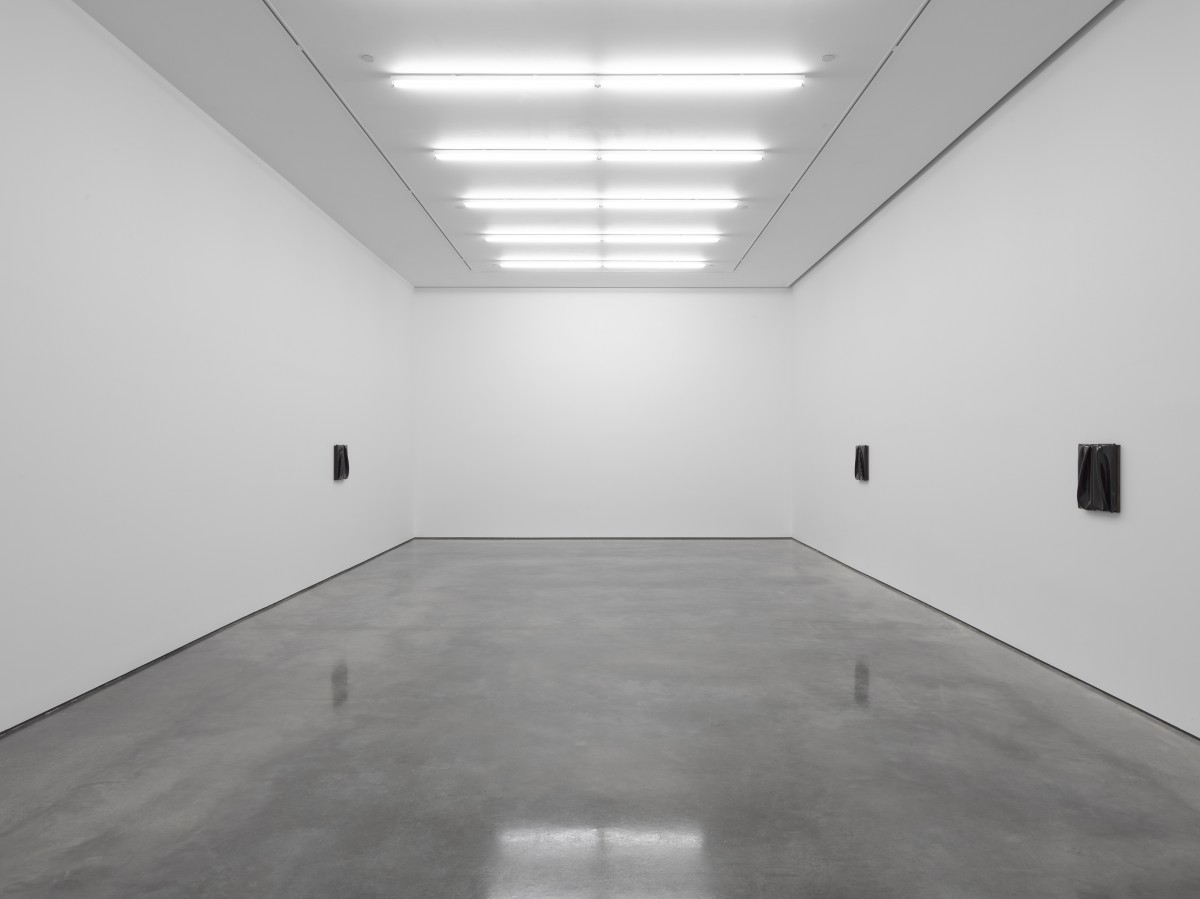 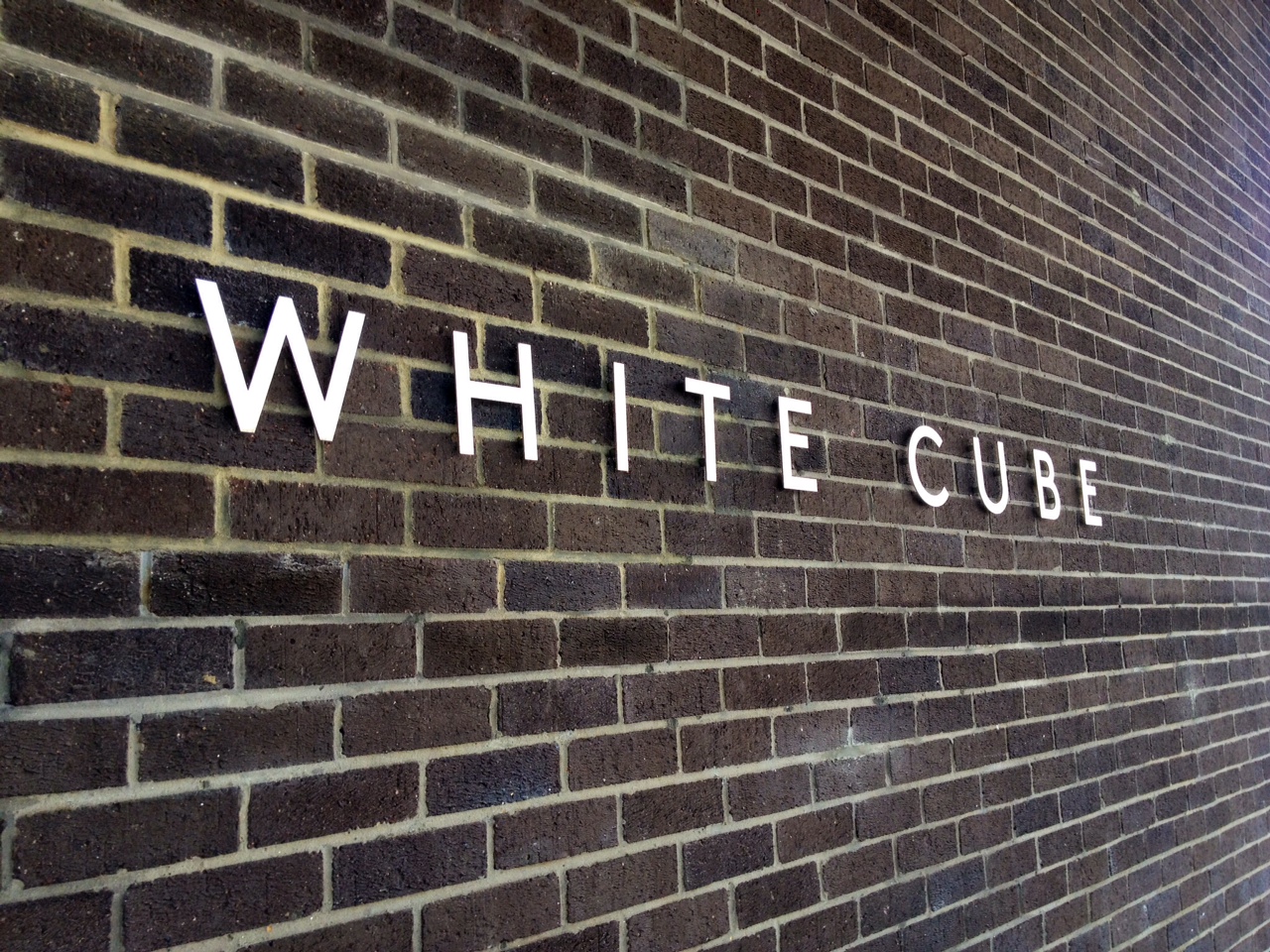 https://whitecube.com/
https://whitecube.com/channel (A series of videos from various artists)
https://whitecube.com/artists
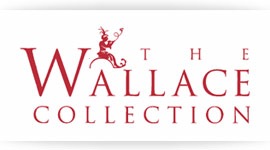 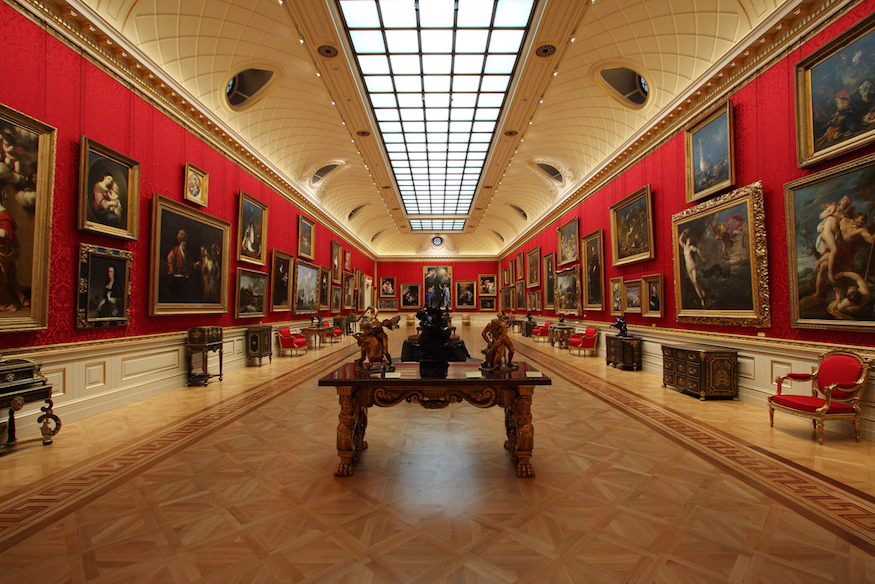 https://www.wallacecollection.org/
https://www.vam.ac.uk/

https://www.vam.ac.uk/collections?type=featured (A look at the collections)
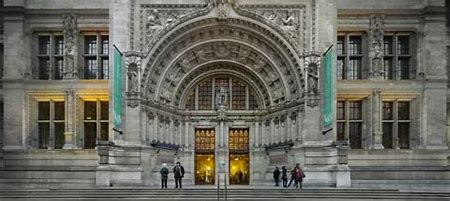 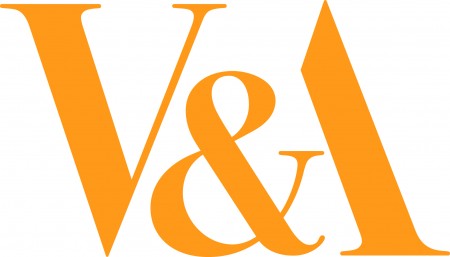 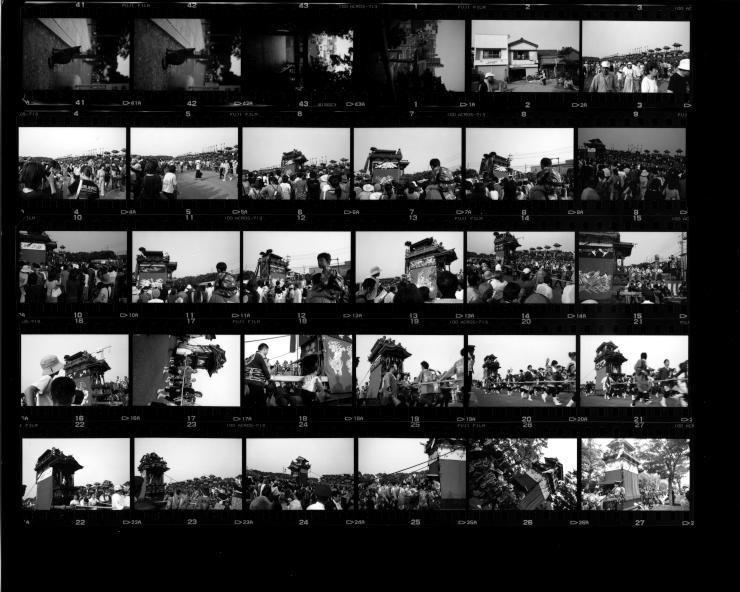 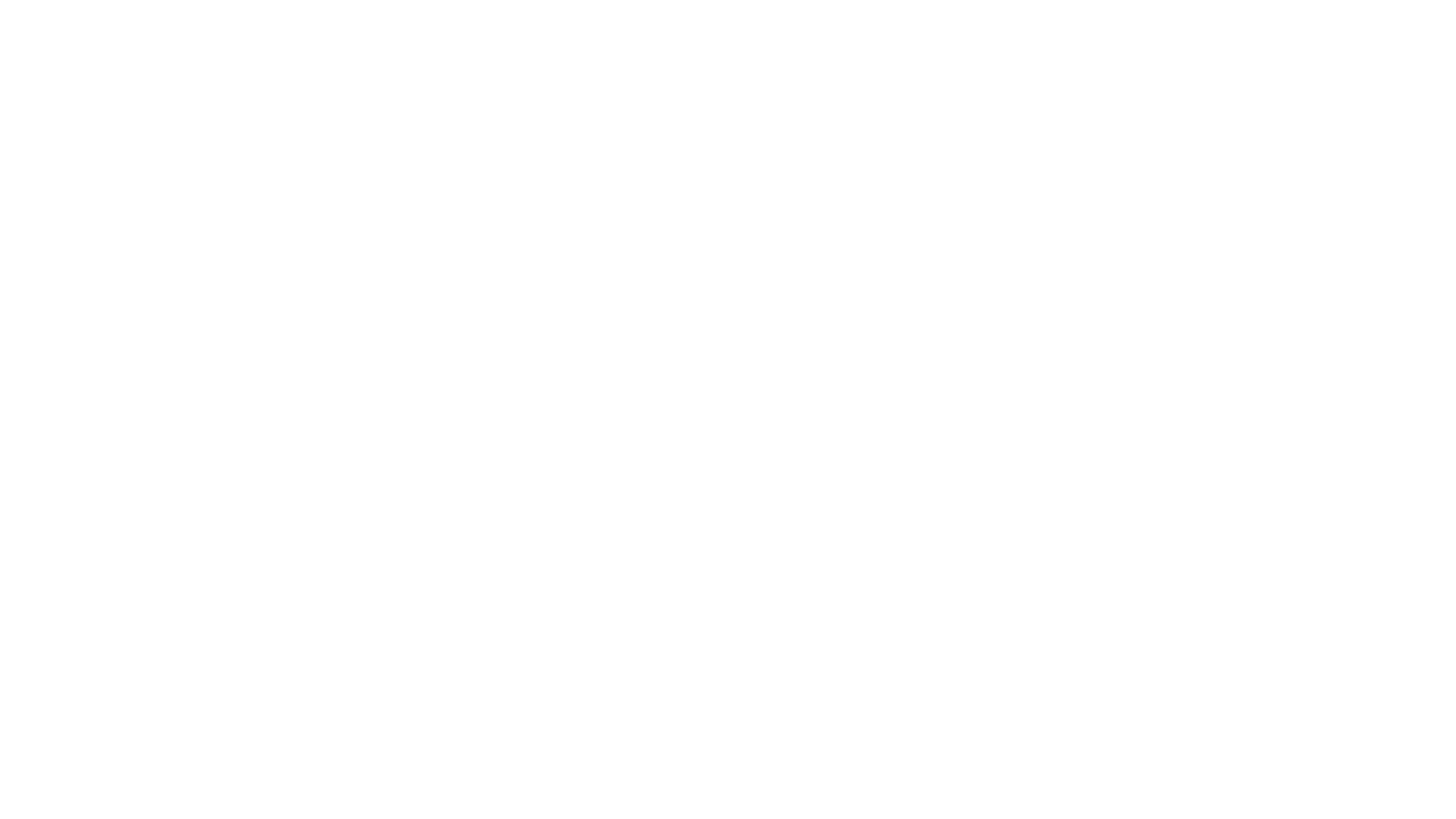 https://thephotographersgallery.org.uk/
https://thephotographersgallery.org.uk/viewpoints
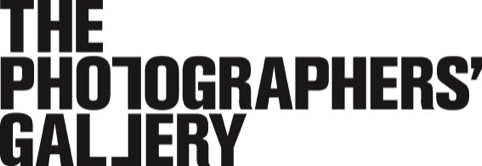 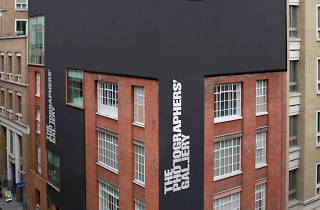 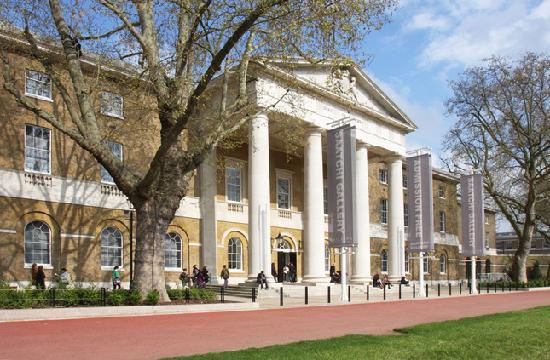 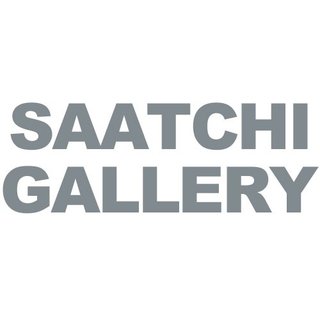 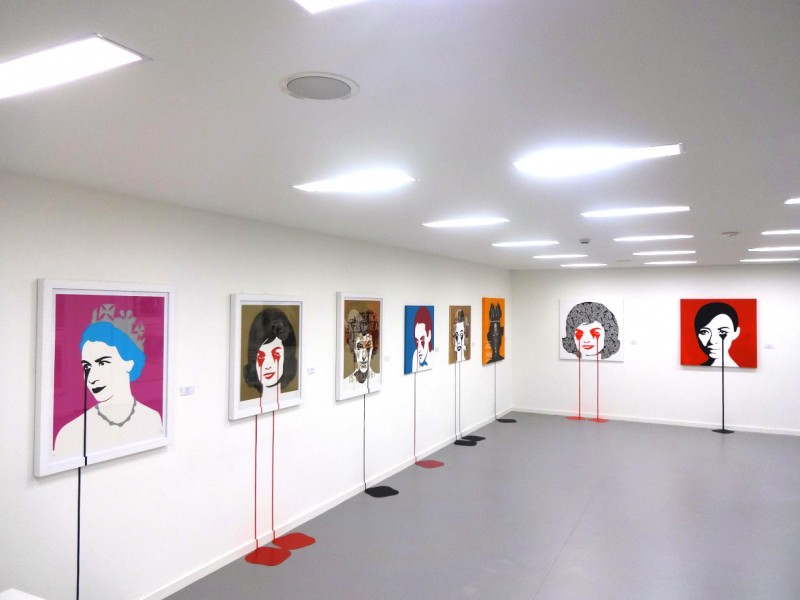 https://www.saatchigallery.com/

https://www.saatchigallery.com/video_tours.php

  (Virtual Tours – Many to choose from)
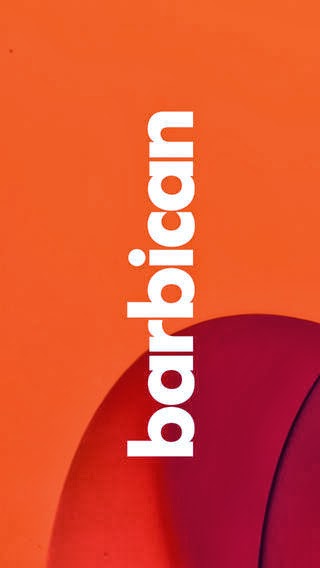 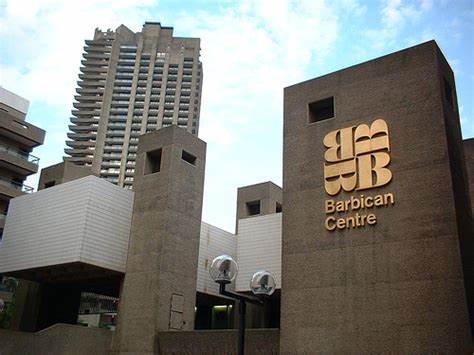 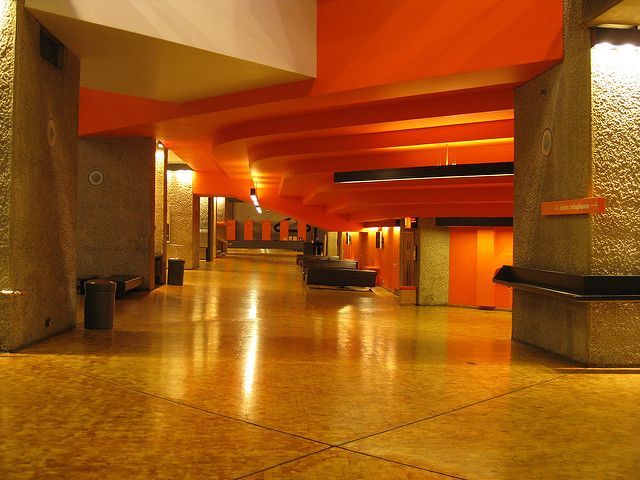 https://www.barbican.org.uk/

https://www.barbican.org.uk/read-watch-listen

https://www.barbican.org.uk/whats-on/series/creative-careers
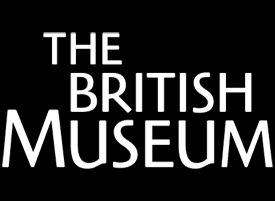 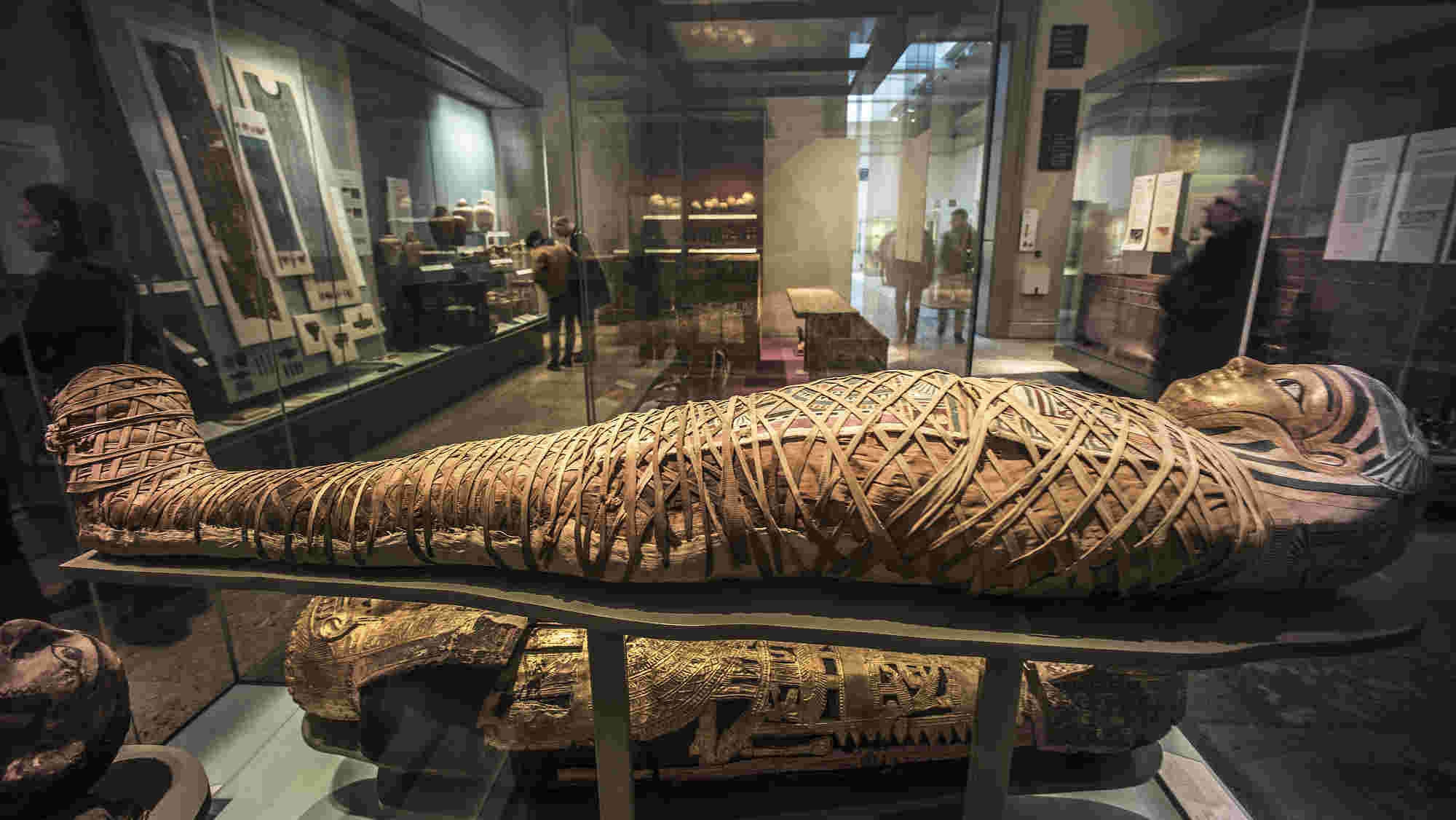 Explore the Collection
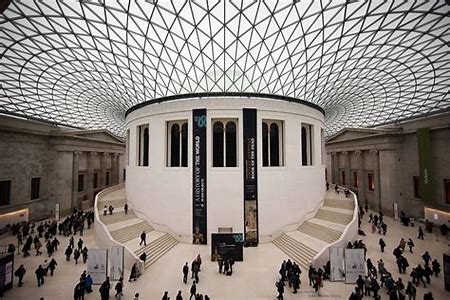 https://research.britishmuseum.org/research/collection_online/search.aspx
https://blog.britishmuseum.org/category/objects-in-focus/
https://blog.britishmuseum.org/category/podcasts/
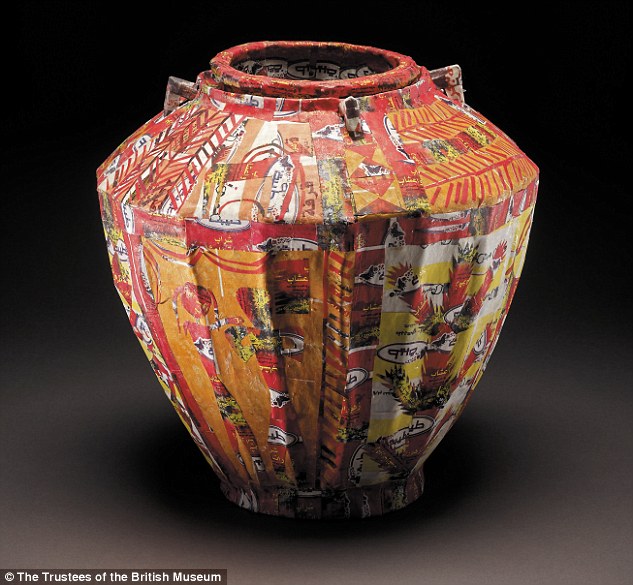 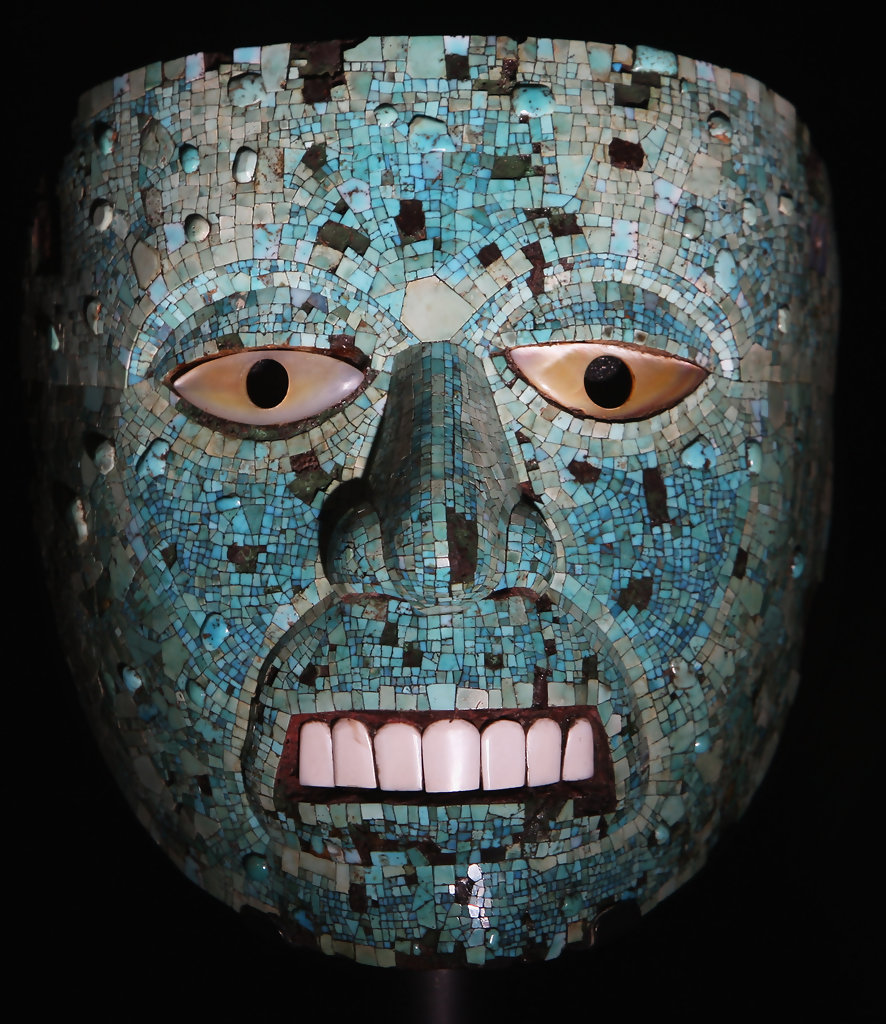 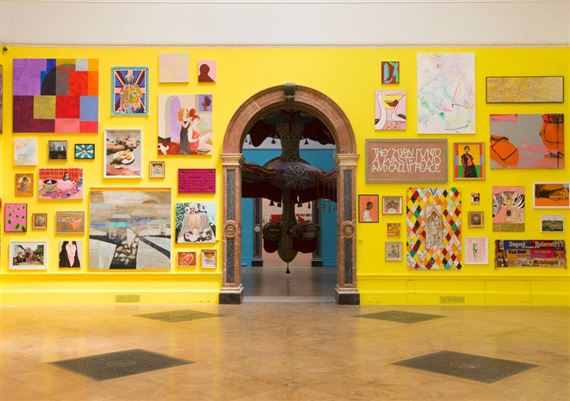 Grayson’s Art Club Monday evenings 8pm on Channel 4 from 27th April
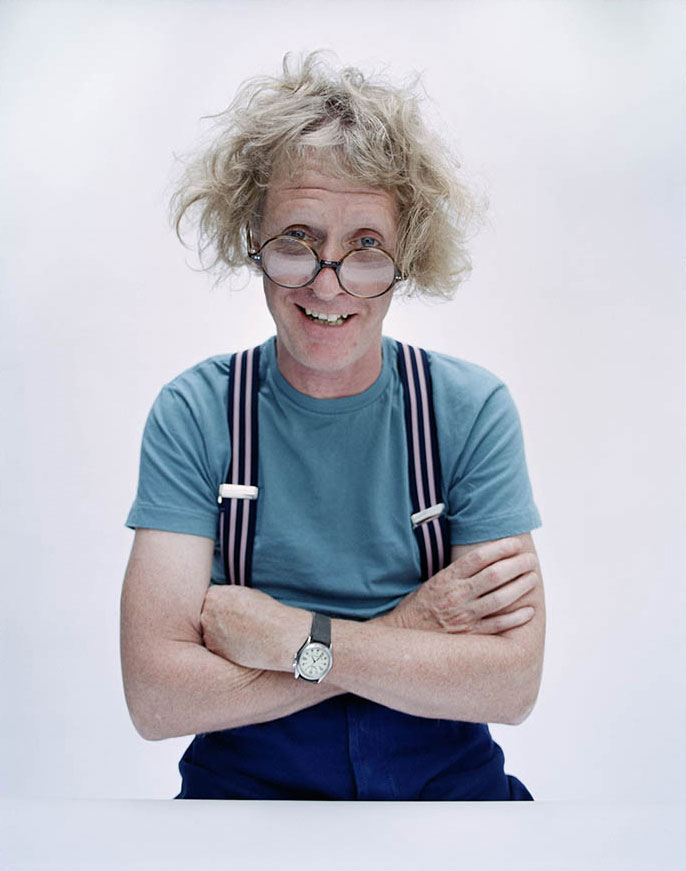 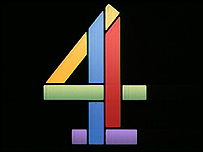 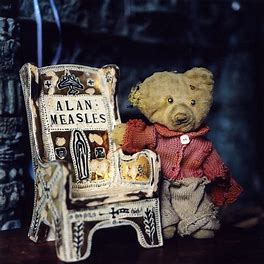 Stories of Art from the world’s leading academic experts
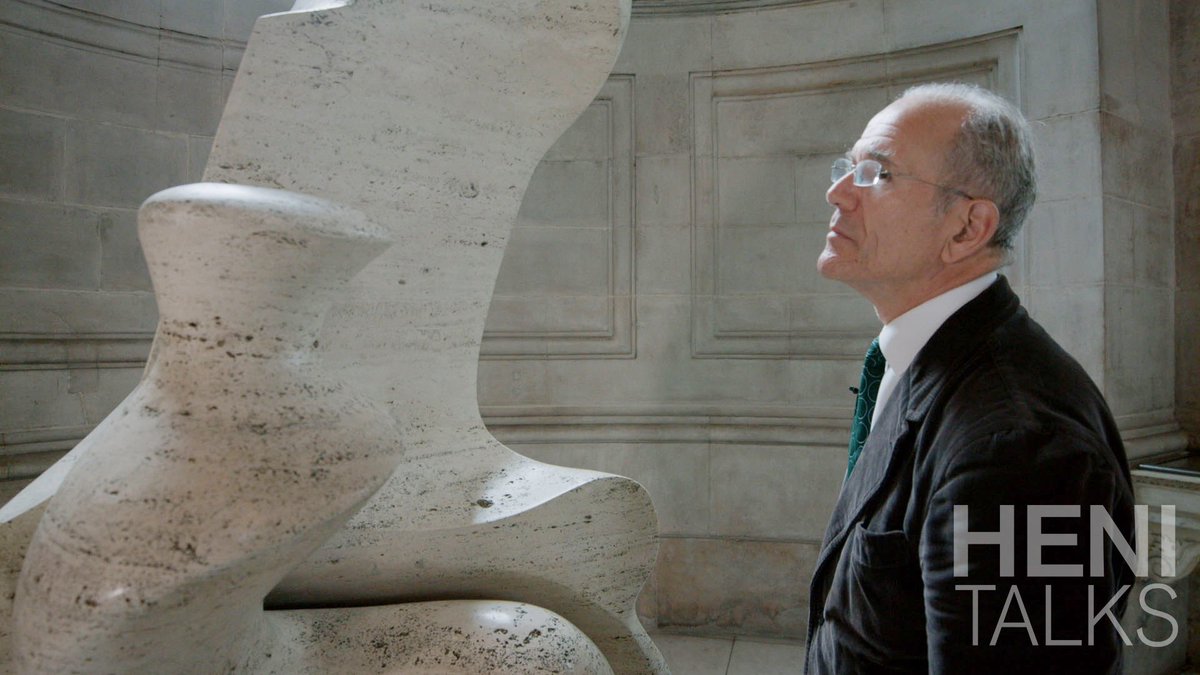 HENITALKS
https://henitalks.com/
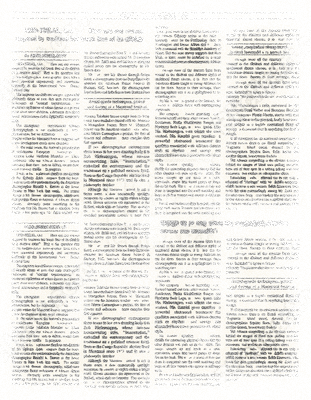 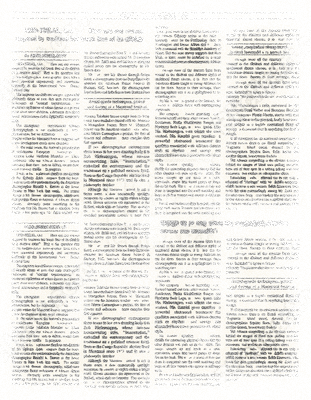 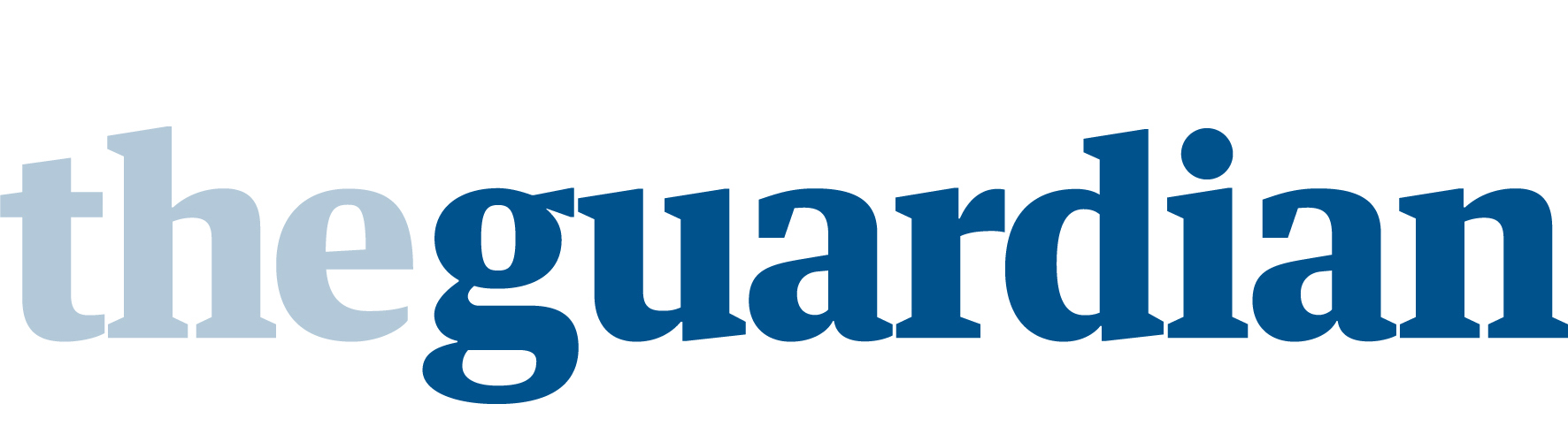 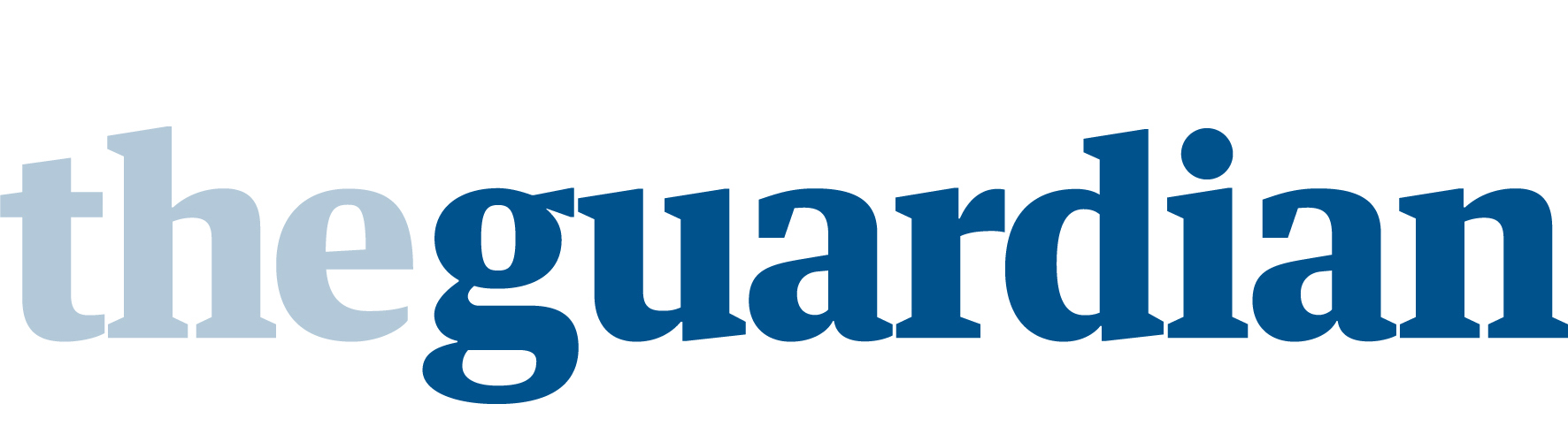 https://www.theguardian.com/artanddesign
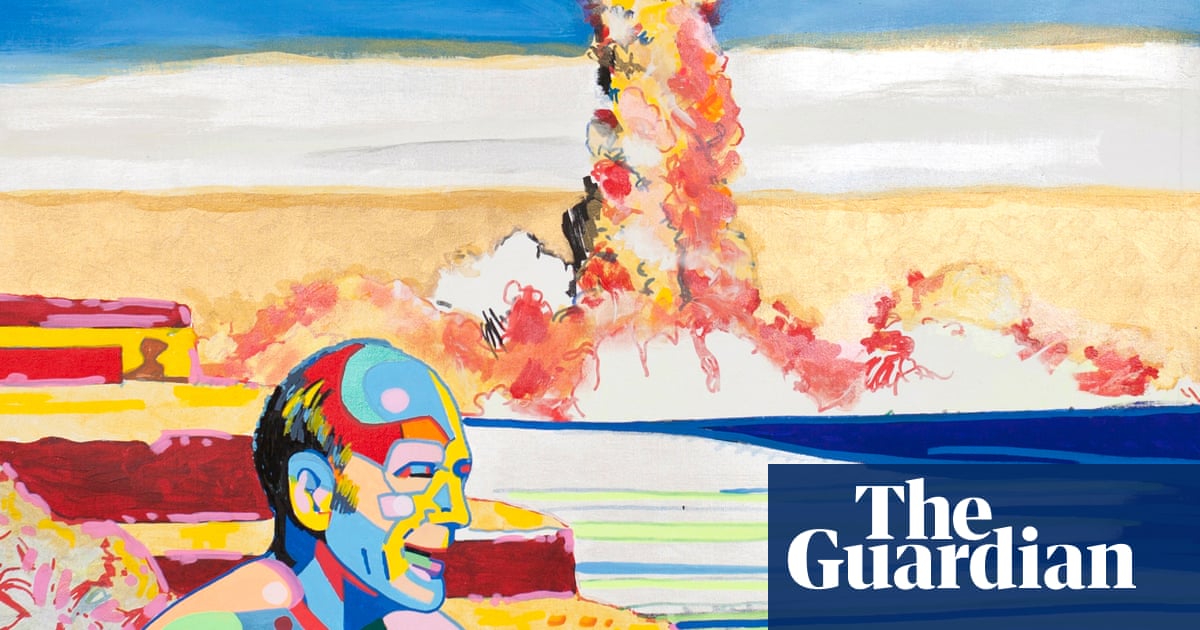 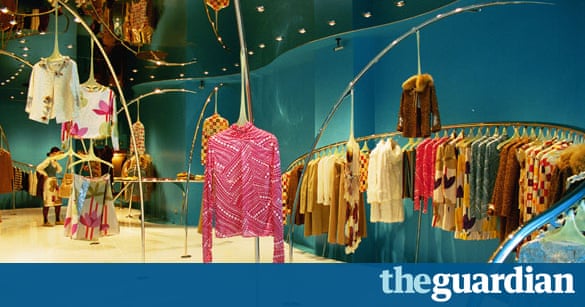 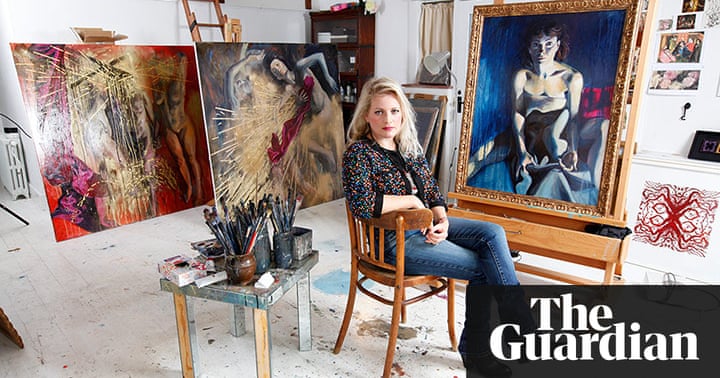 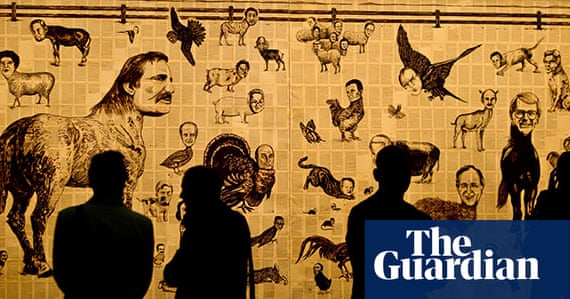 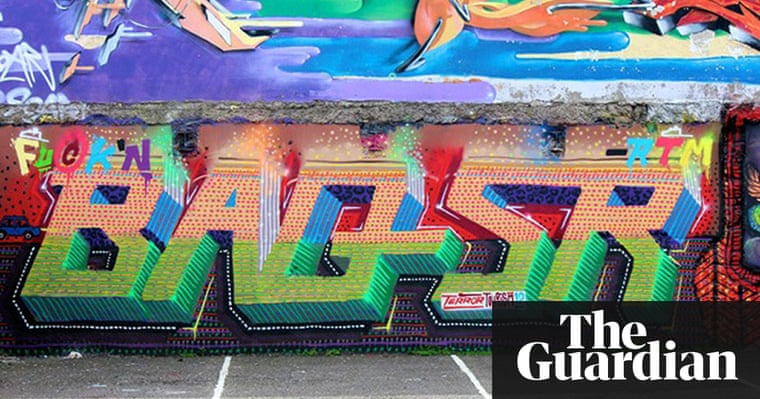 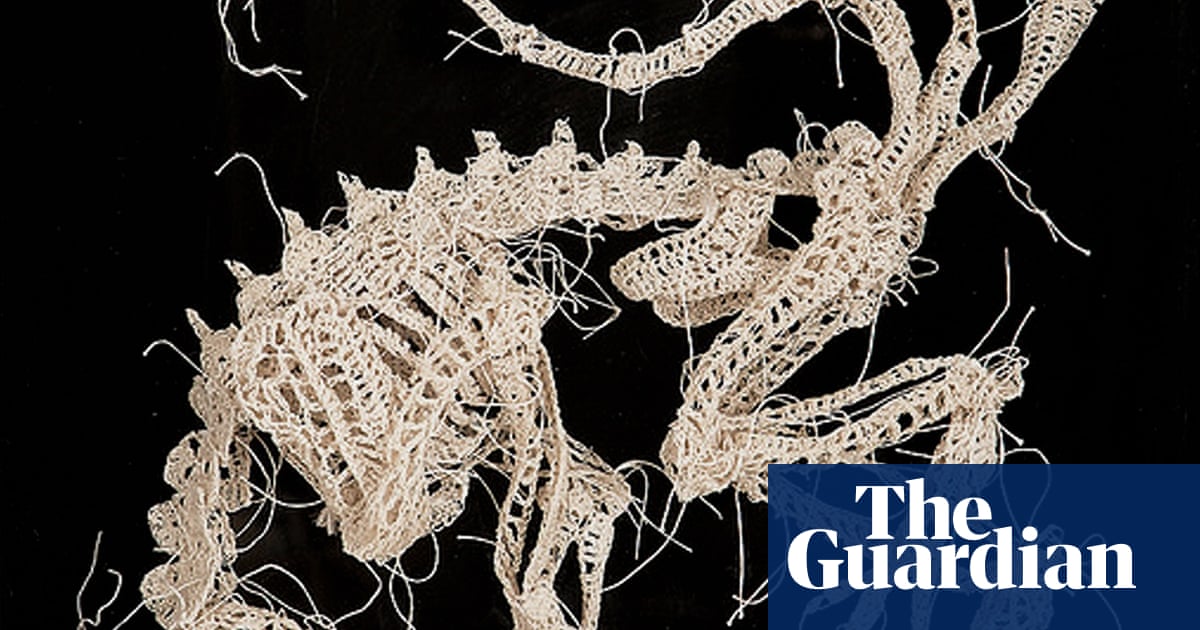 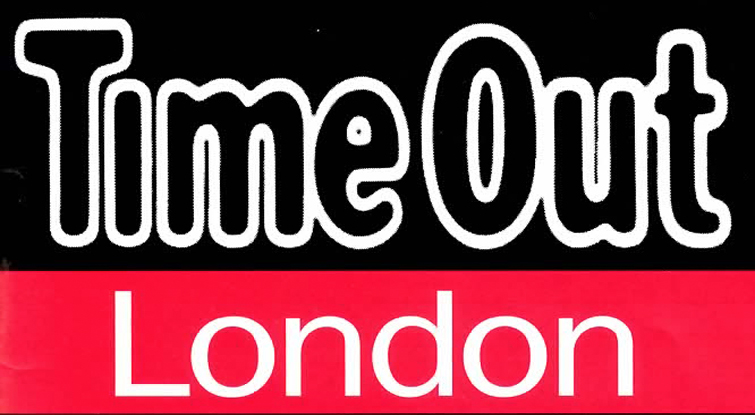 https://www.timeout.com/london/news/a-live-streaming-reading-group-is-performing-all-of-shakespeares-plays-in-order-031920  
(Live readings of Shakespeare plays) 

https://www.timeout.com/london/things-to-do/london-symphony-orchestra-always-playing  
Classical concerts every Sunday and Thursday from the 22nd March at 7pm)

https://www.timeout.com/london/news/the-royal-opera-house-will-stream-opera-and-ballet-for-free-during-the-coronavirus-outbreak-032020 
(Dates for performances on the link)
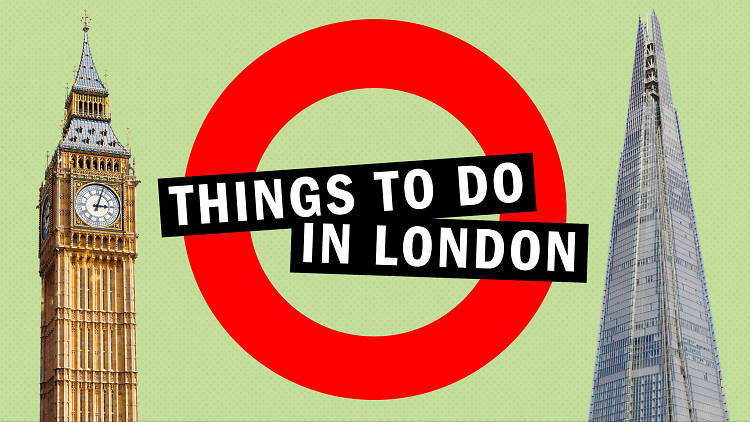 ONLINE ONLY
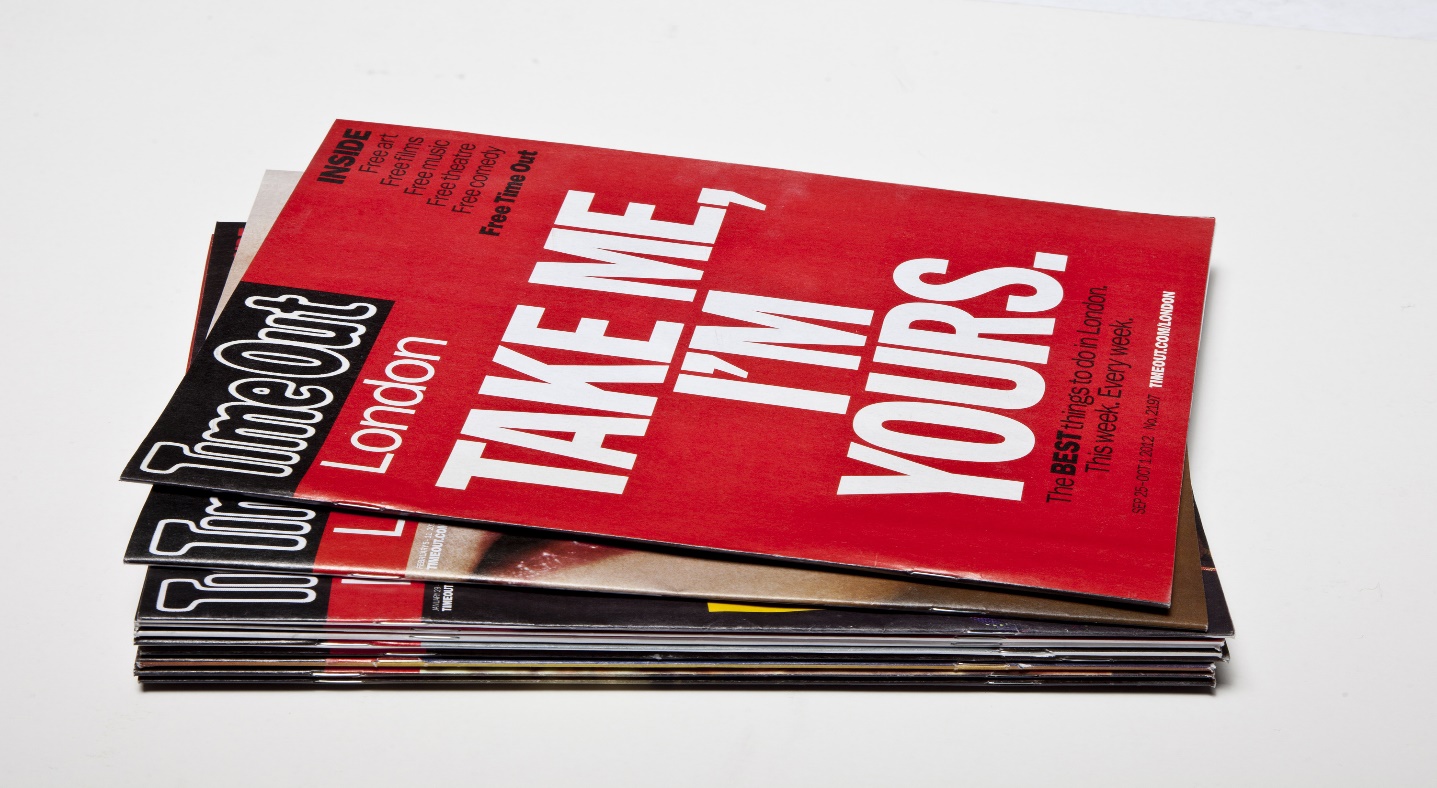